Desafio ASS 2022/2023
“Receitas Sustentáveis, têm Tradição”
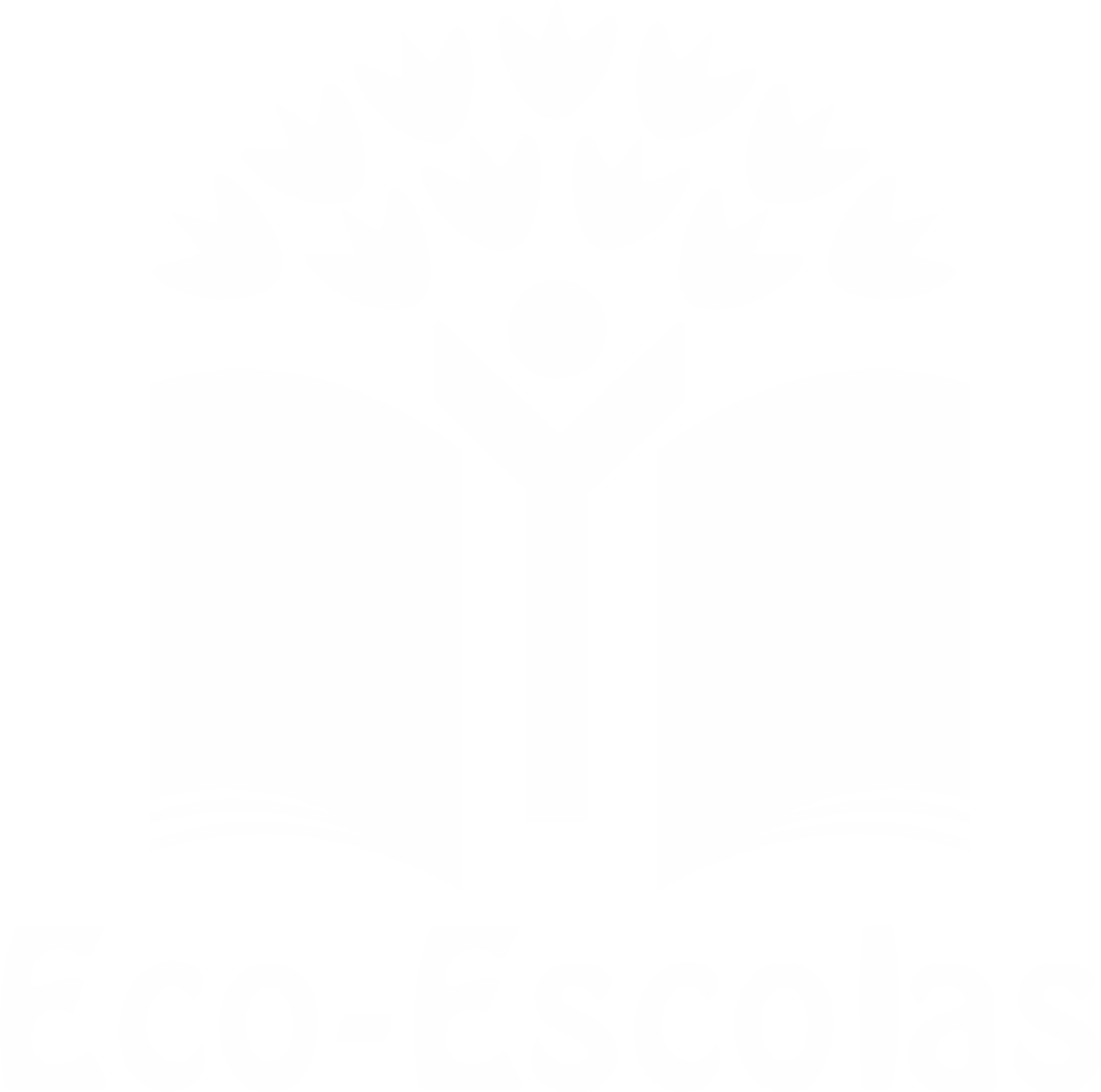 TÍTULO DA RECEITA: Açorda
INGREDIENTES:

4 litros de água 
Sal q.b.
Cominhos q.b.
1 colher de sopa de manteiga
2 colheres de sopa de azeite 
1 colher de sobremesa de vinagre 
2 maçãs reineta
5 ovos 
1 pão cacete  
5 dentes de alho
2 raminhos de Hortelã
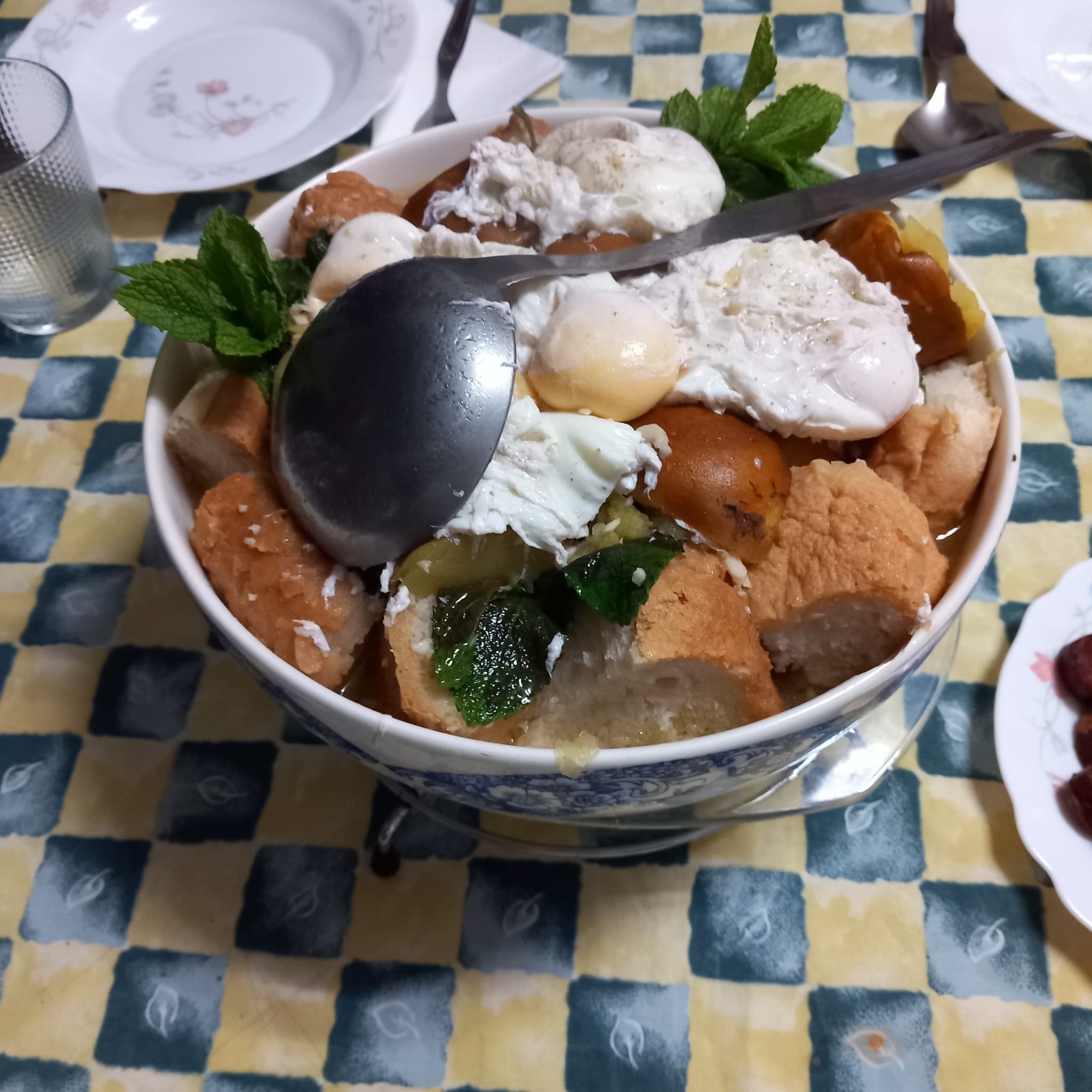 FOTO DO PRATO FINALIZADO
https://alimentacaosaudavelesustentavel.abae.pt/desafios-2022-2023/receitas-sustentaveis/
Desafio ASS 2022/2023
“Receitas Sustentáveis, têm Tradição”
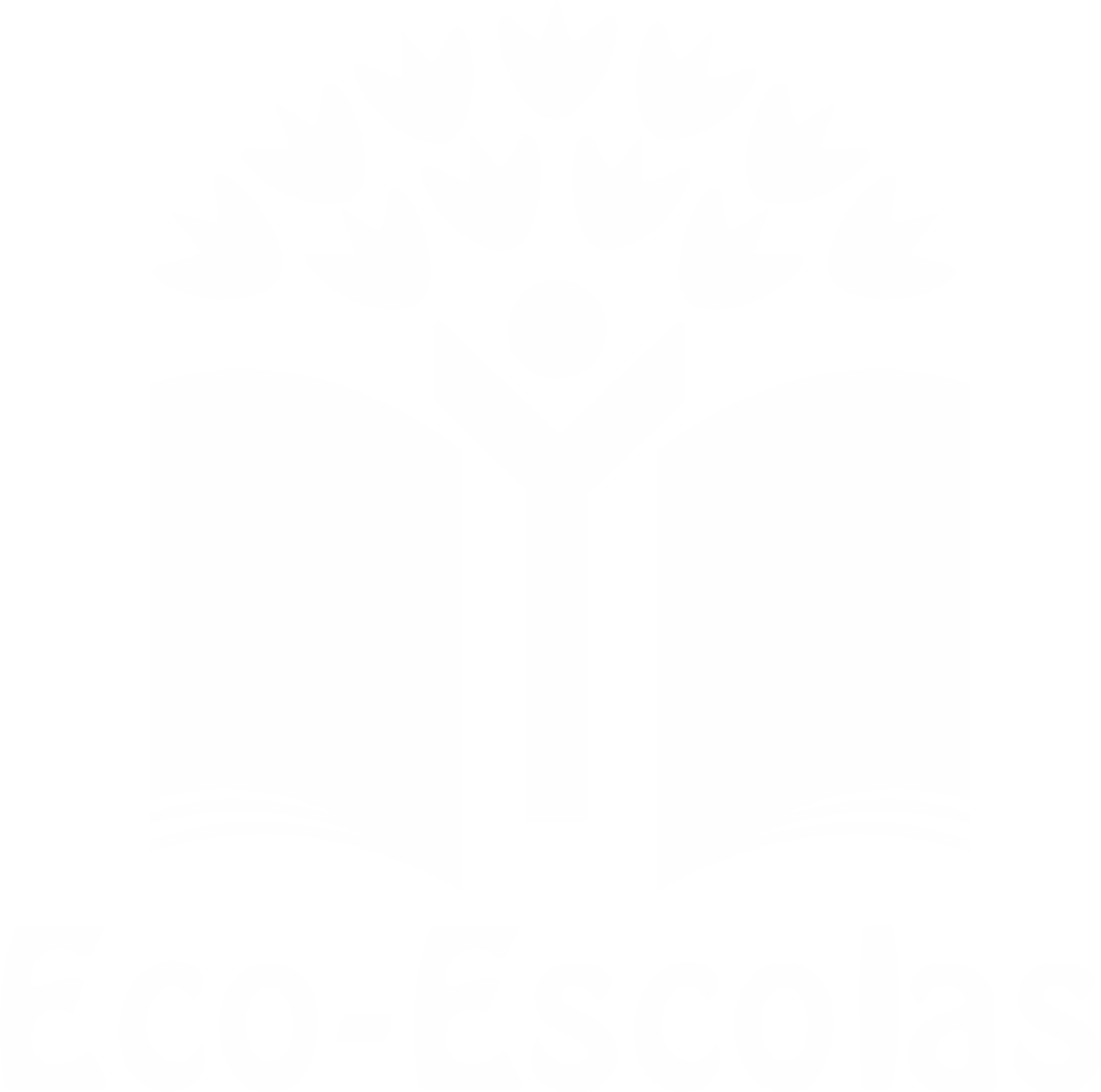 PROCEDIMENTOS:
1º) Num tacho coloca-se a água juntamente com os alhos esmagados,
 o sal, os cominhos, o azeite e as maçãs. Deixe cozinhar por uns 15 min
 aproximadamente.






2º) Num tigela corte o pão e coloco o hortelã.
Imagem da preparação
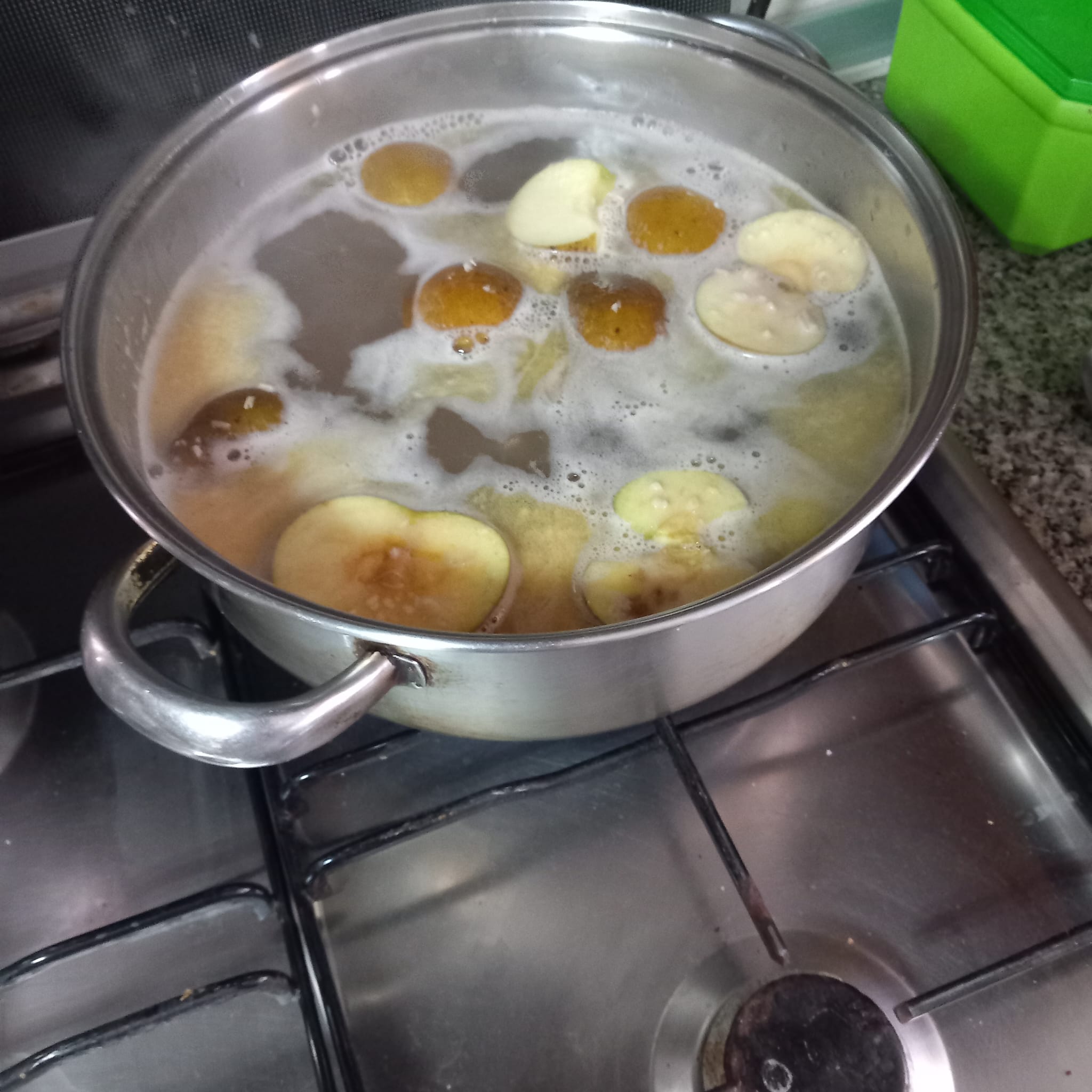 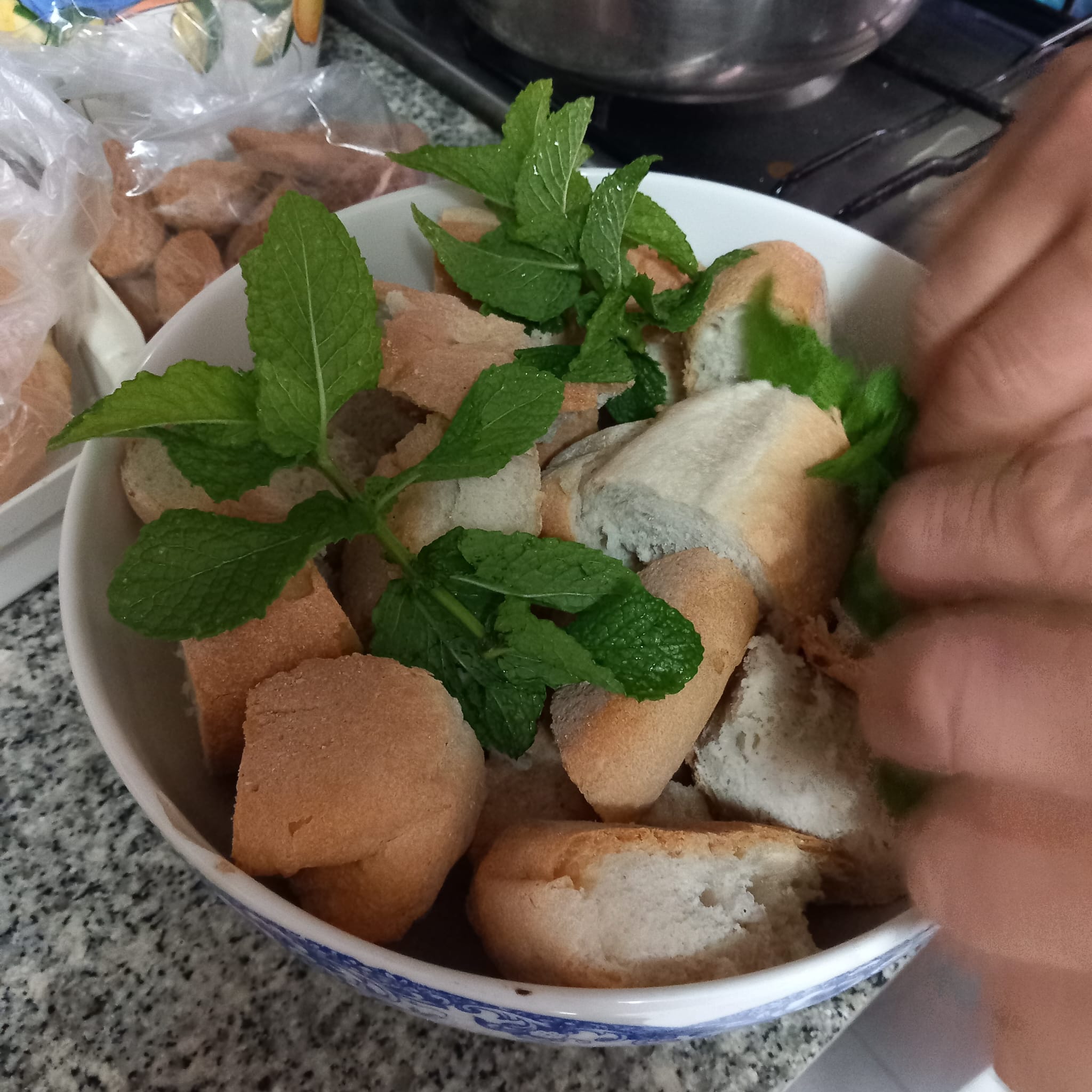 Imagem da preparação
https://alimentacaosaudavelesustentavel.abae.pt/desafios-2022-2023/receitas-sustentaveis/
Desafio ASS 2022/2023
“Receitas Sustentáveis, têm Tradição”
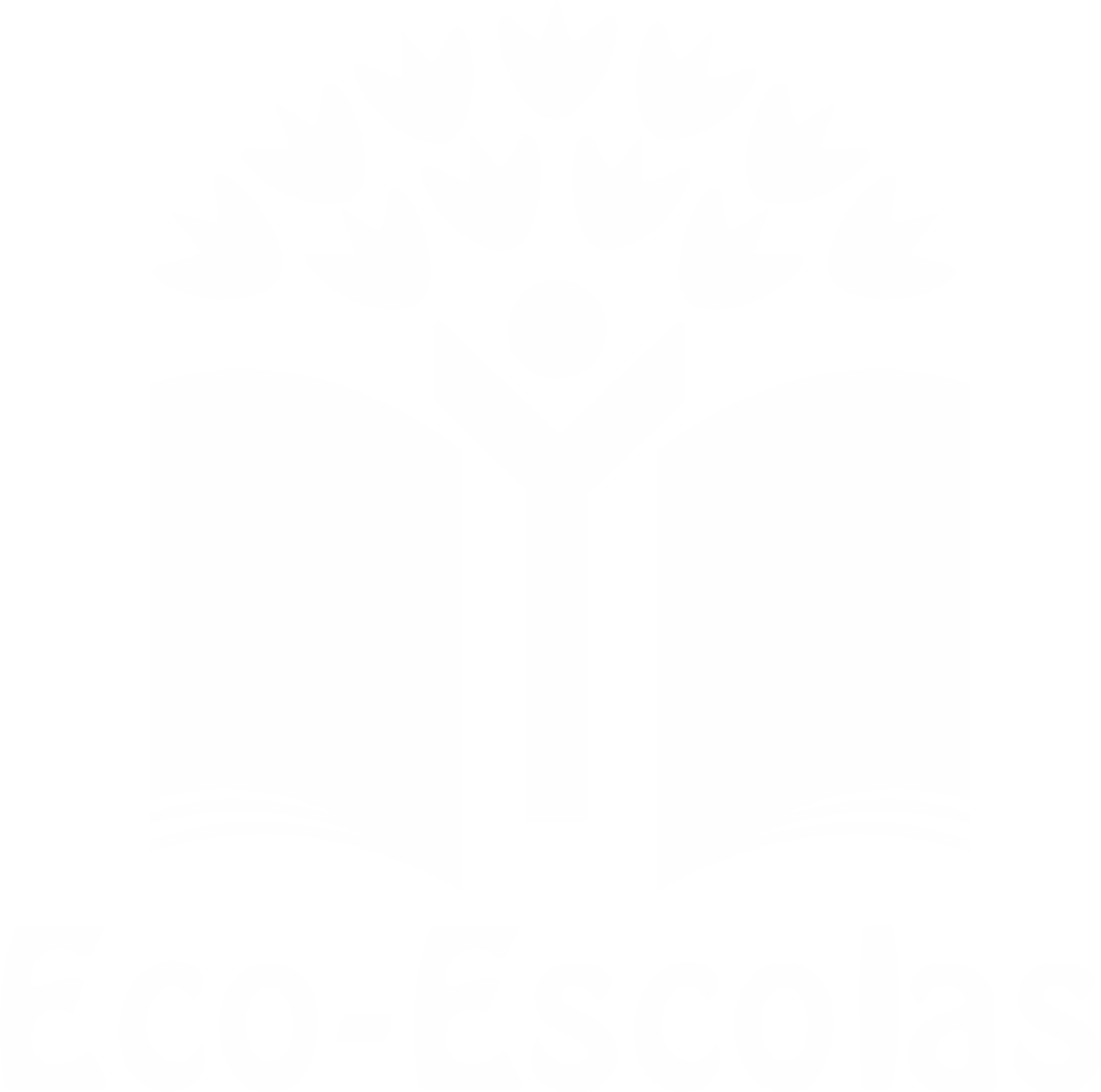 PROCEDIMENTOS:
3º) Verifique se as maçãs estão cozidas, se estiverem cozidas junte 
 vinagre deixe ferver por 5 min. 




4º) Abra os ovos e junte um a um, deixe 
 escalfar durante  3 min.
Imagem da preparação
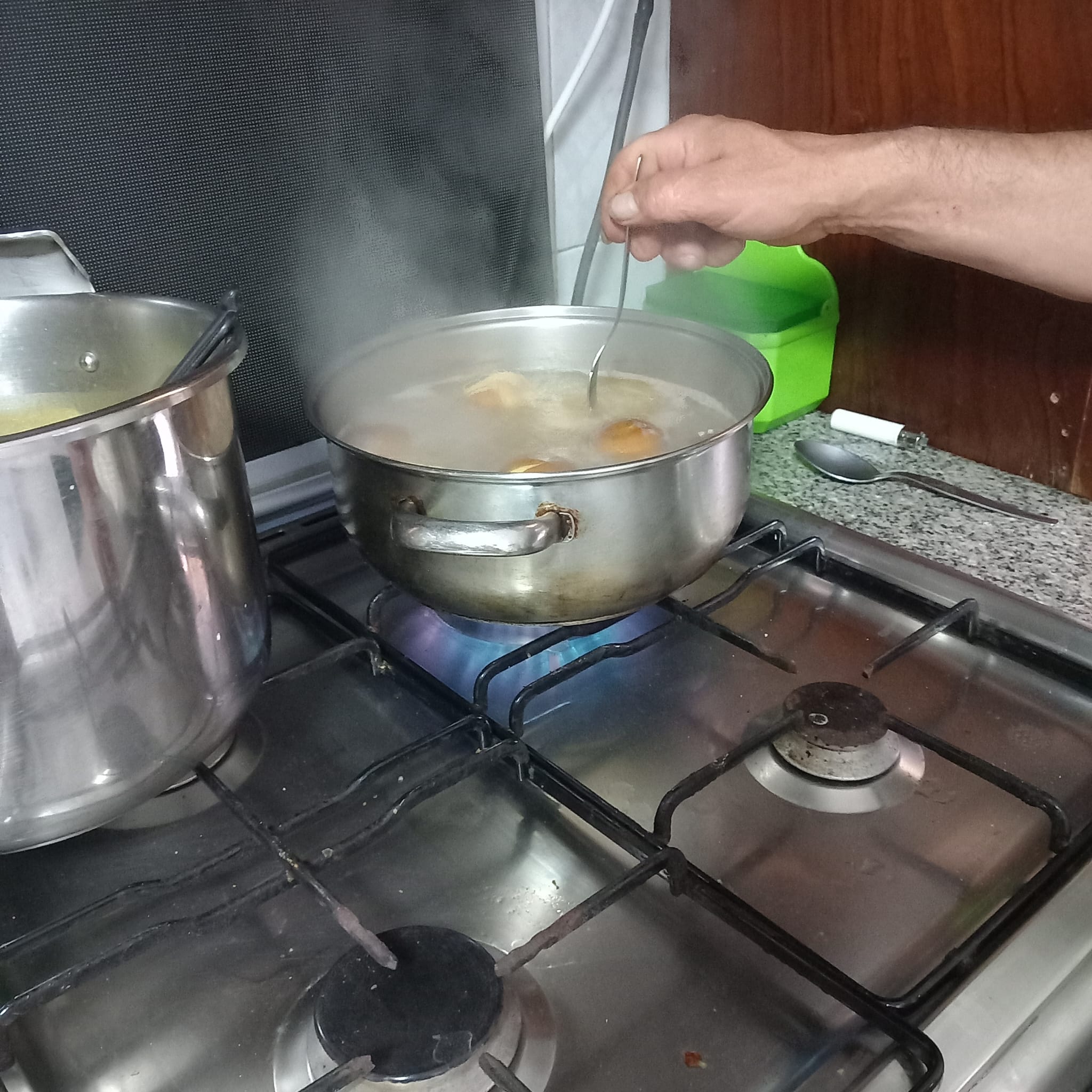 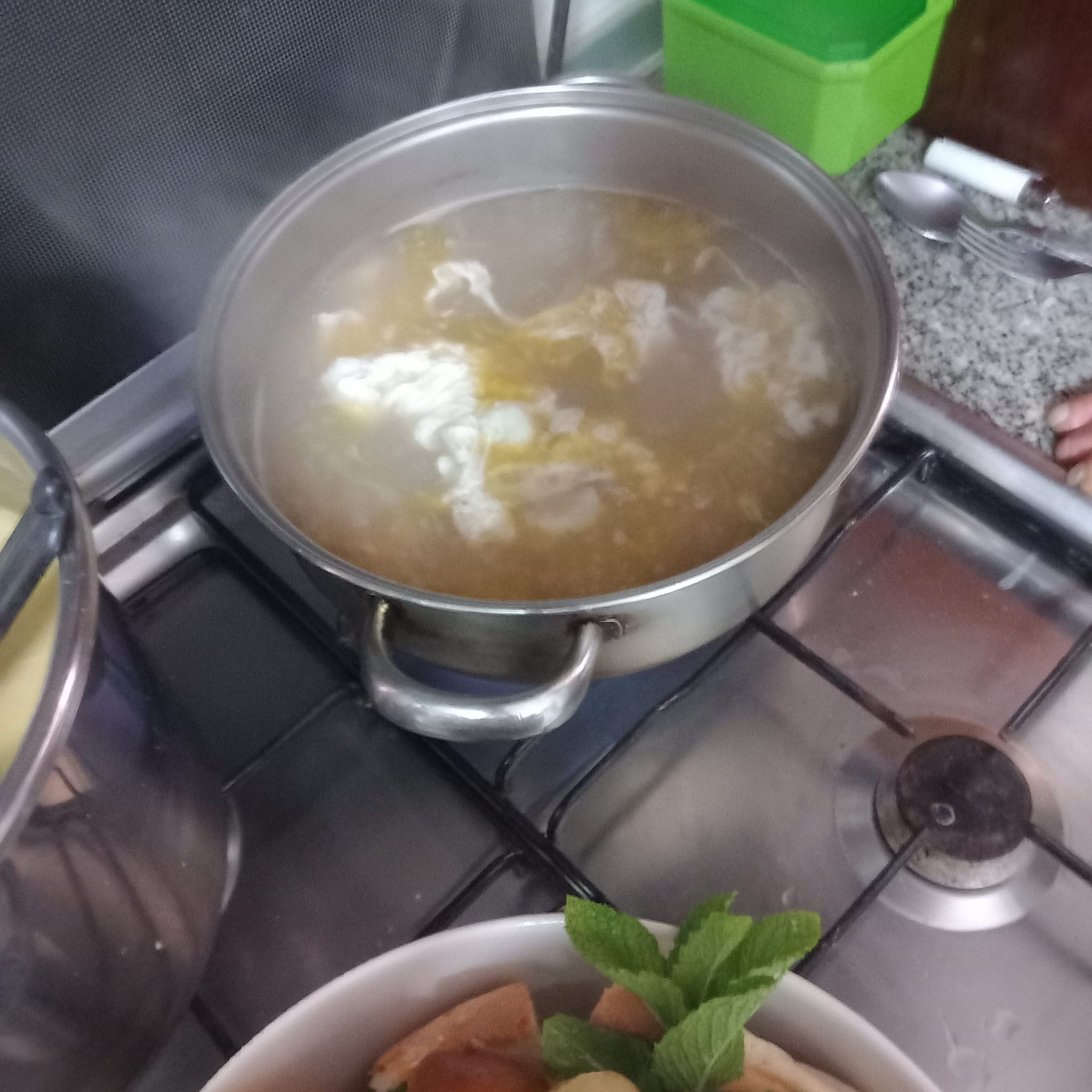 Imagem da preparação
https://alimentacaosaudavelesustentavel.abae.pt/desafios-2022-2023/receitas-sustentaveis/
Desafio ASS 2022/2023
“Receitas Sustentáveis, têm Tradição”
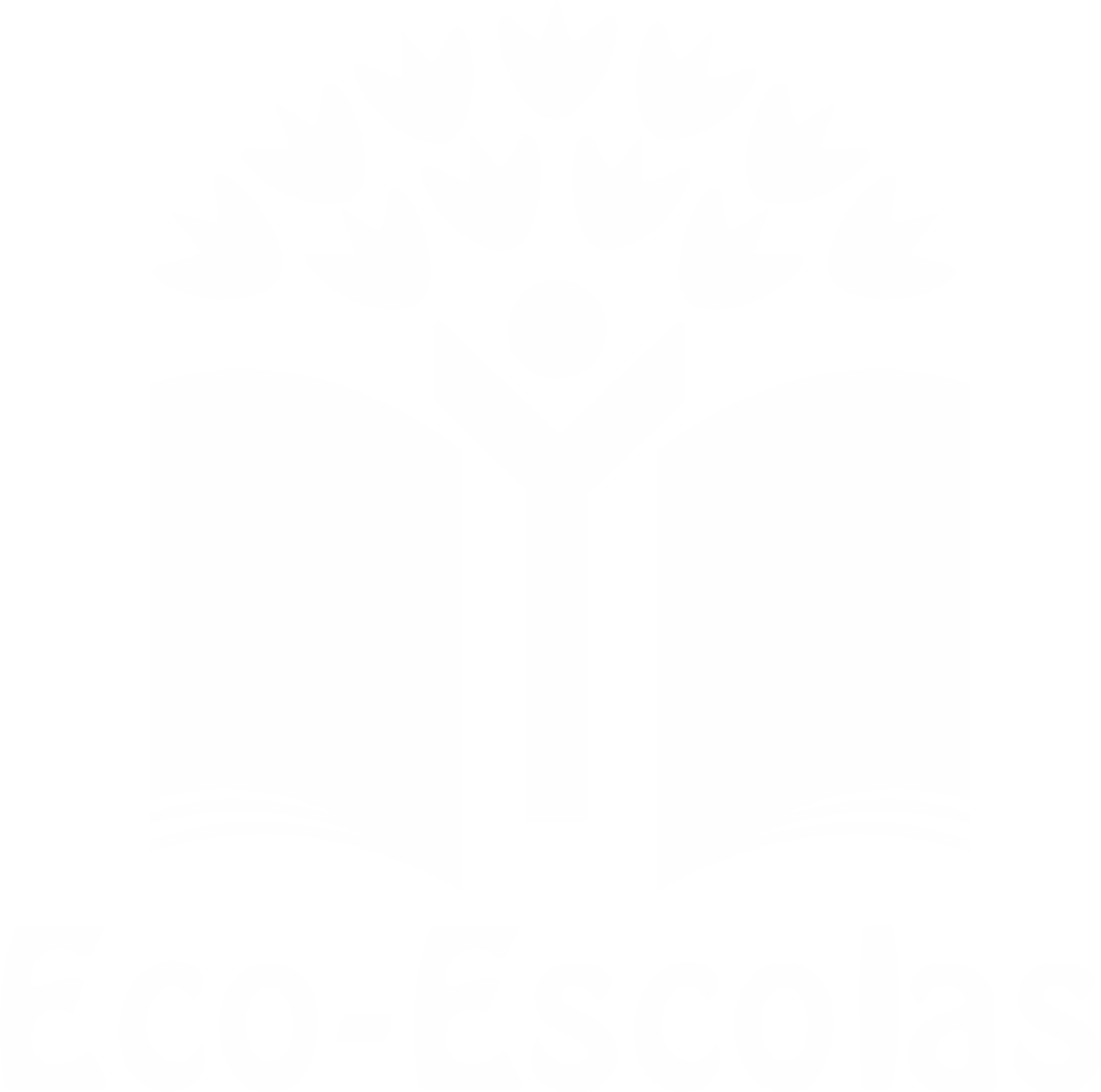 PROCEDIMENTOS:
5º) Retire os ovos, coloque na tigela por cima do pão. 




6º) Verta o preparado por cima do pão, aguarde por uns 5 min e sirva.
Imagem da preparação
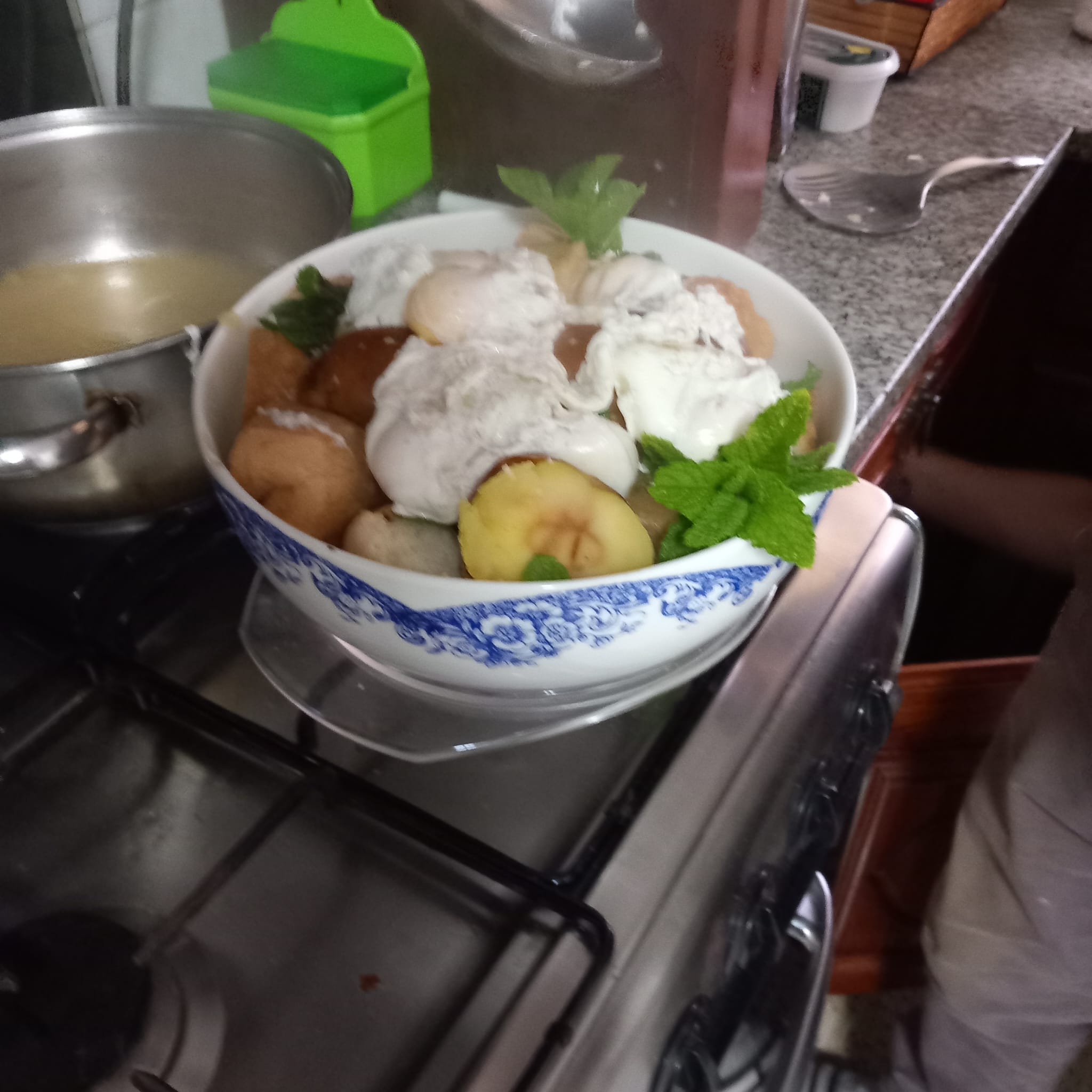 Imagem da preparação
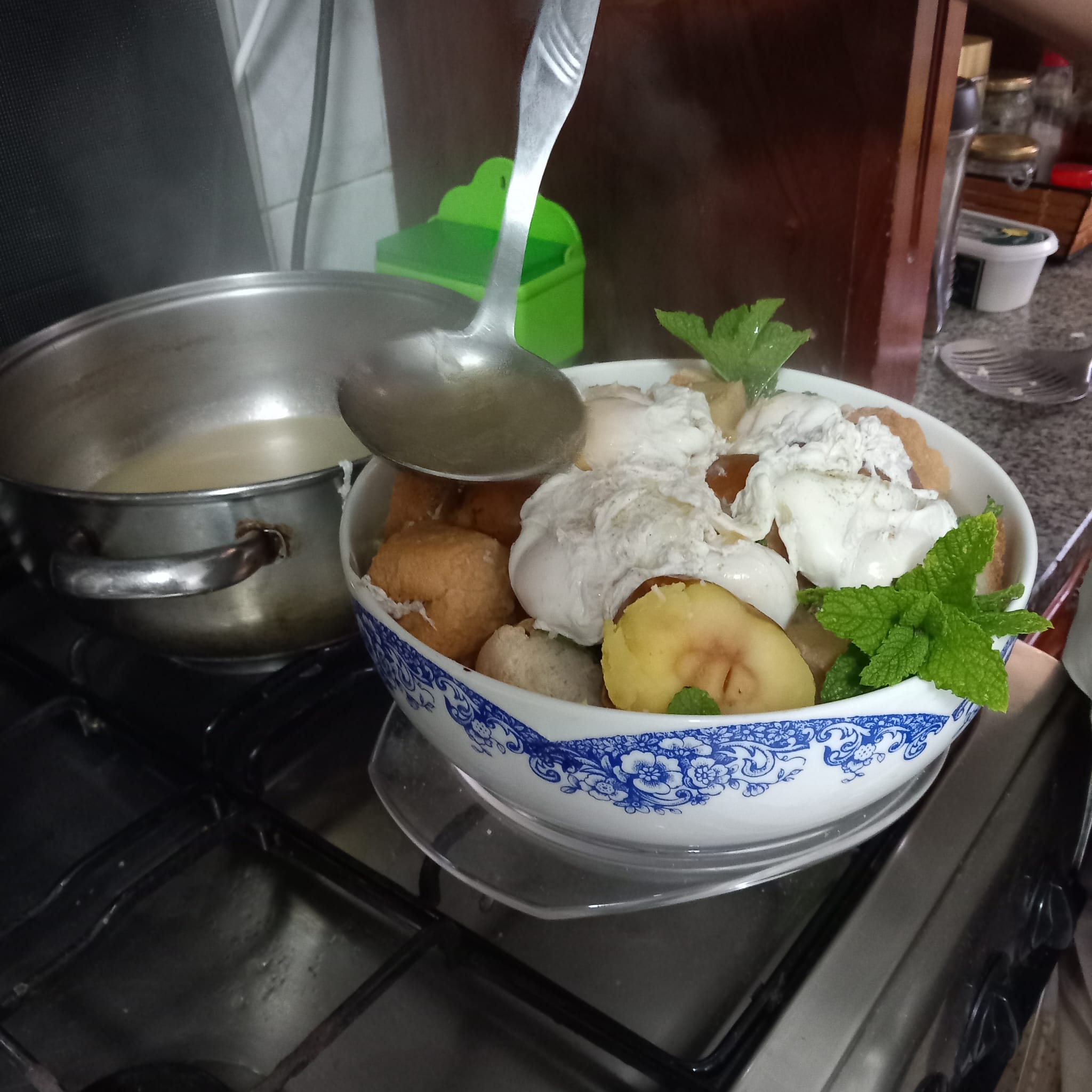 https://alimentacaosaudavelesustentavel.abae.pt/desafios-2022-2023/receitas-sustentaveis/